МОУ Кошкинская средняя общеобразовательная школа
УРОК МАТЕМАТИКИ В 1 КЛАССЕ
Составила:  Фадеева Г. И., учитель начальных классов
село Кошки  2011г.
ЗАКРЕПЛЕНИЕ ТАБЛИЦЫ СЛОЖЕНИЯ И ВЫЧИТАНИЯ ЧИСЛА 3
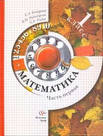 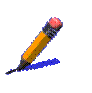 СЕГОДНЯ НА УРОКЕ:
РЕШАЕМ ПРИМЕРЫ И ЗАДАЧИ ;
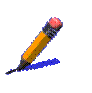 Добрый Доктор Айболит
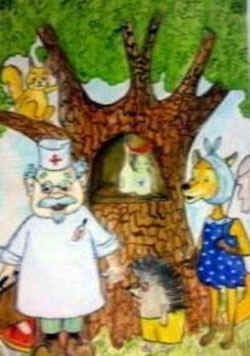 Сказки К. И. Чуковского
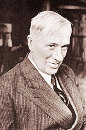 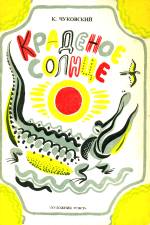 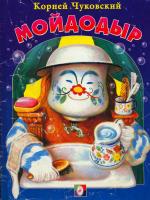 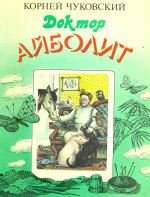 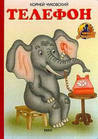 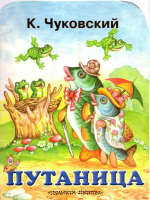 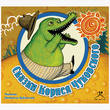 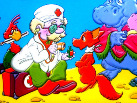 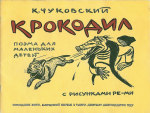 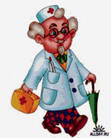 Здравствуйте, девочки и мальчики 1 «Г» класса.
Мне выслали лекарства, но по ошибке они попали в разные сказки К. И. Чуковского. Пожалуйста, помогите мне отыскать их для лечения больных зверей.
    
                 С уважением доктор Айболит.
Что за сказка ?
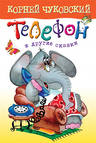 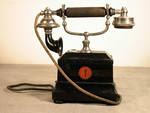 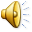 Продолжи ряд чисел:
10, 7, … 
2, 5, … 
12, 9, …
4,
1
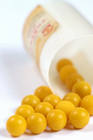 8,
11
6,
3
ПУТАНИЦА
(ПУТЦАИНА)
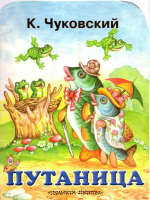 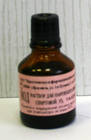 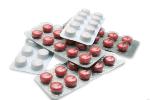 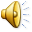 Как работает «машинка»?
- 3
			               6
          11
+3
6
9
3
8
5
8
3
6
0
3
3
0
-
0
ВЕСЁЛАЯ ФИЗМИНУТКА
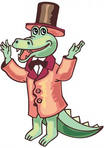 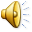 ПРИДУМАЙ И РЕШИ ЗАДАЧУ:
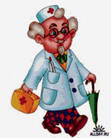 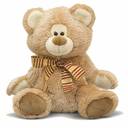 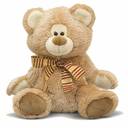 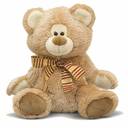 =
+
МУХА-ЦОКОТУХА
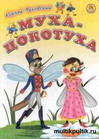 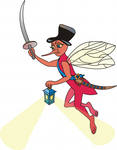 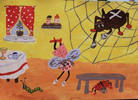 ДОПОЛНИ ЗАПИСИ
2 +      = 5          + 3 =11
    + 3 = 6             + 4 =7
7 +      =10       3 +     =9
3
8
3
3
3
6
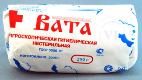 ОТДОХНИ-КА !
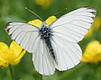 САМОСТОЯТЕЛЬНАЯ РАБОТА
1в.      9+1=          6-3=                 6+3=
             9-3=           7+3=                10-3=
             3-3=           1+3=                9+3=

 2в.      9+3=           8+3=                7+3=
            8-2=            10-3=               9-3=
            1+3=            3-3=                 5-3=
10
3
9
6
10
7
0
4
12
12
11
10
6
7
6
4
0
2
Найдите слово в слове
СОРОКА        
СЕМЬЯ
СТОЛ
СТРИЖ
СОРОК (40)
СЕМЬ   (7)
СТО (100)
ТРИ (3)
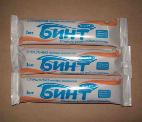 РАБОТАЕМ С ОТРЕЗКАМИ
3 СМ,
ДЛИНА КРАСНОГО ОТРЕЗКА – 
ДЛИНА ЗЕЛЕНОГО ОТРЕЗКА – 
   НА СКОЛЬКО ДЛИНА ЗЕЛЕНОГО ОТРЕЗКА БОЛЬШЕ ДЛИНЫ КРАСНОГО ОТРЕЗКА ?
    5 – 3 = 2 (СМ)
Ответ: на 2 см.
5 СМ
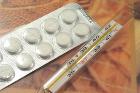 Доктор Айболит и его звери
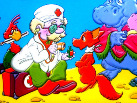 ИТОГ УРОКА
СПАСИБО ЗА УРОК!
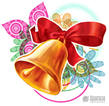